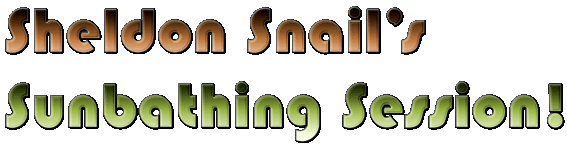 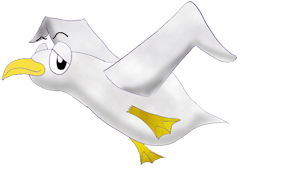 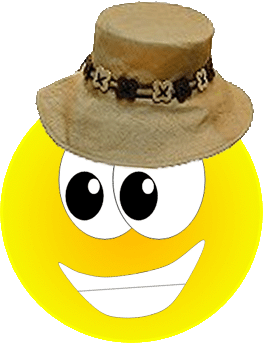 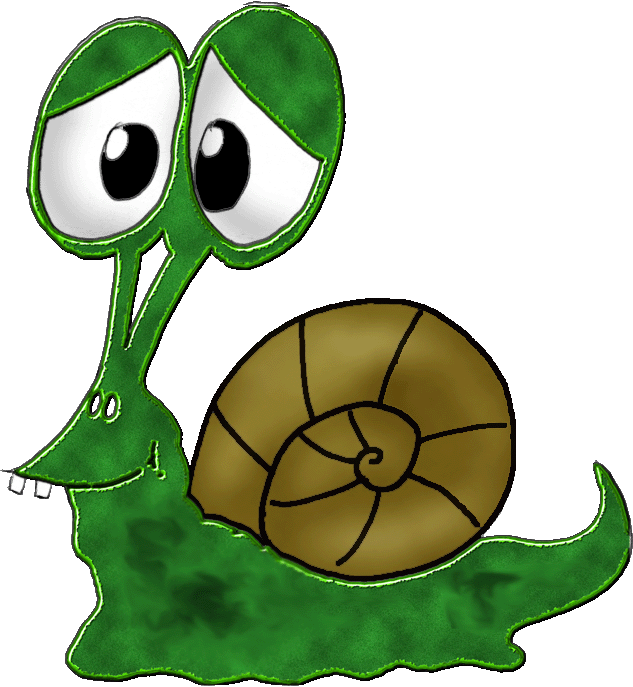 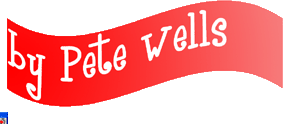 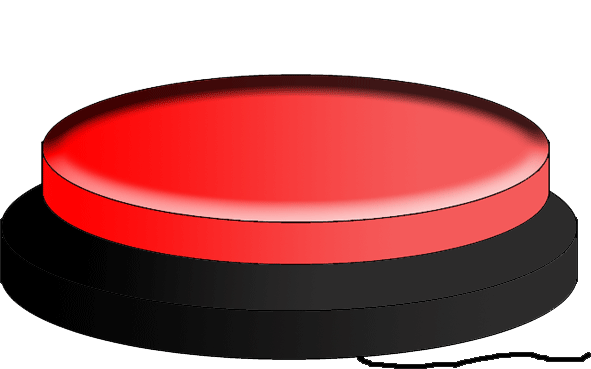 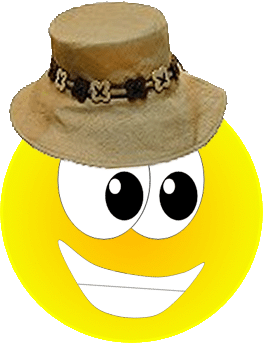 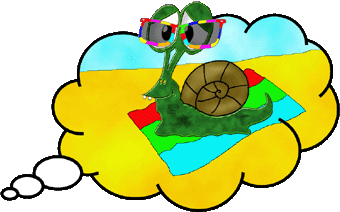 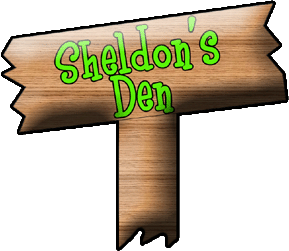 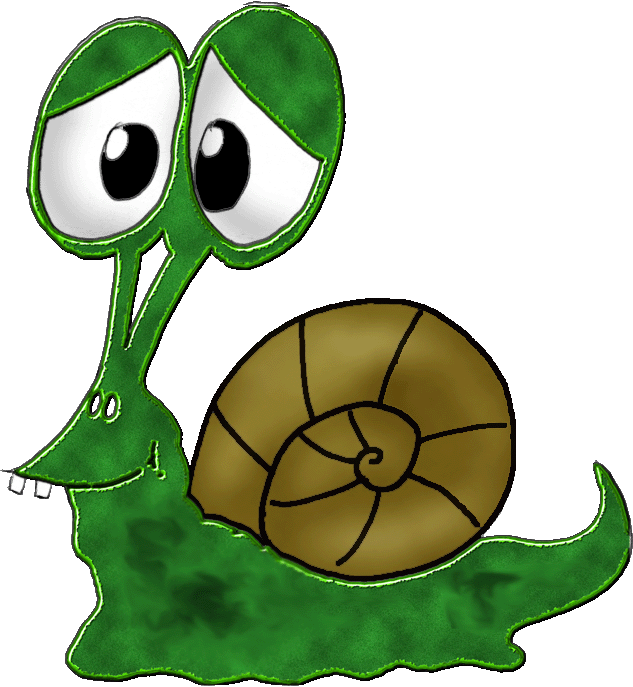 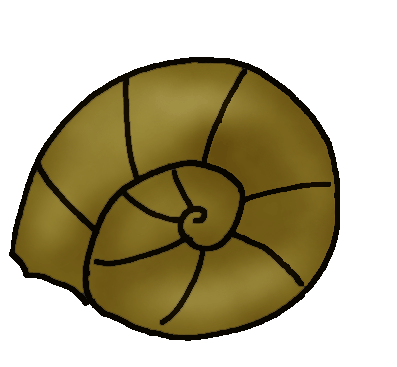 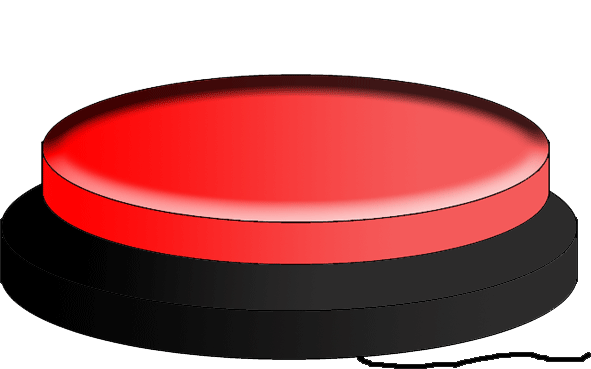 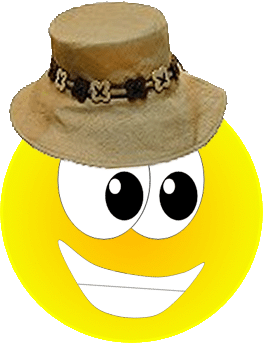 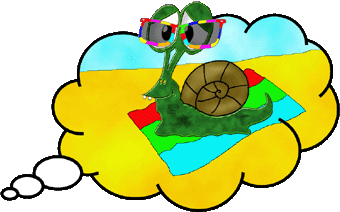 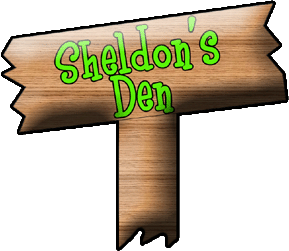 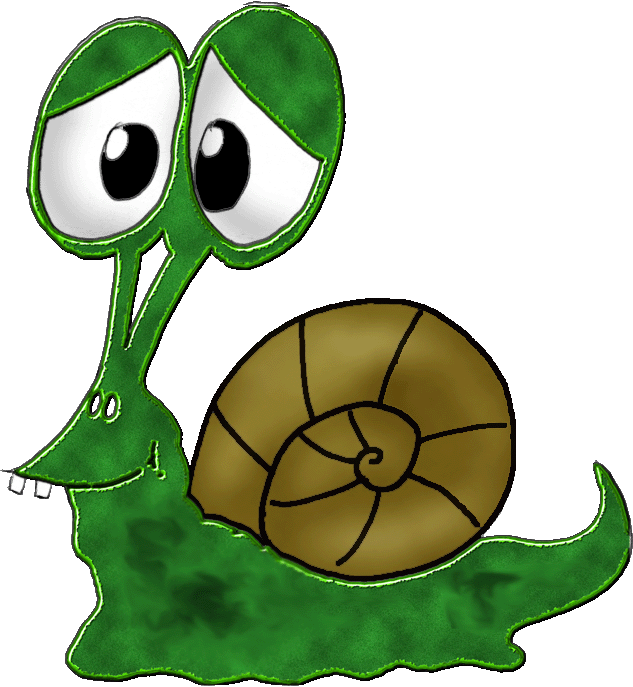 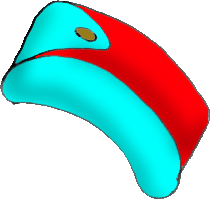 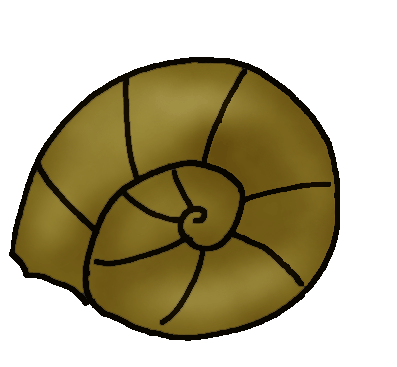 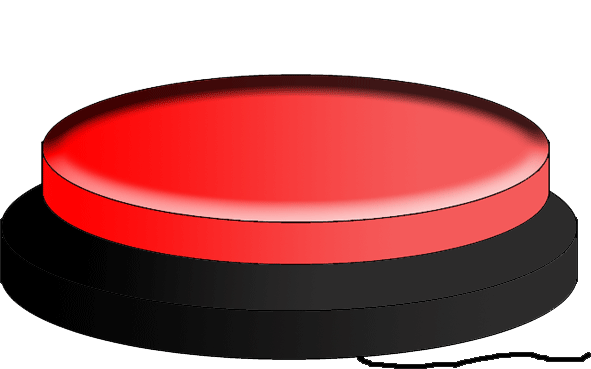 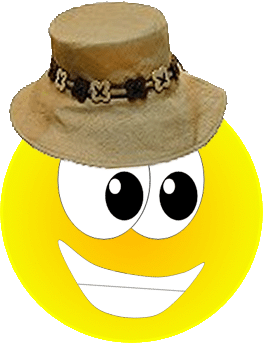 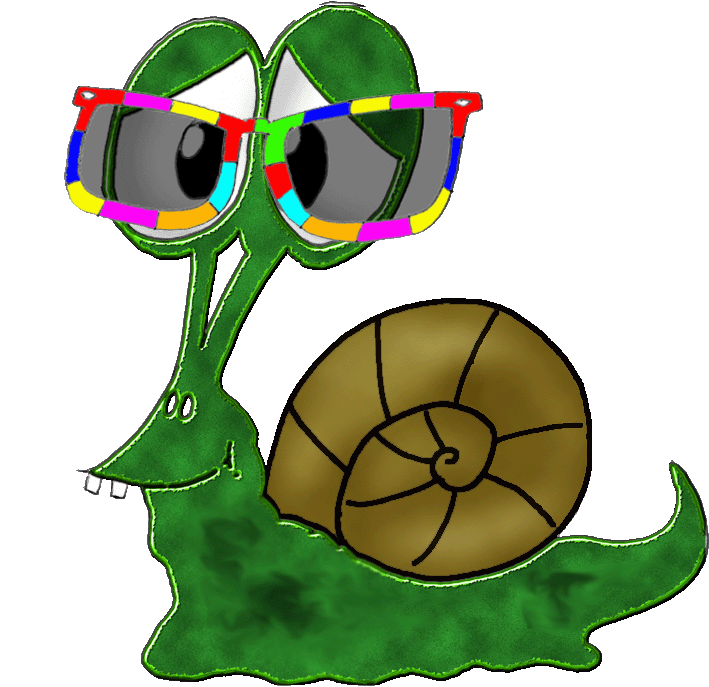 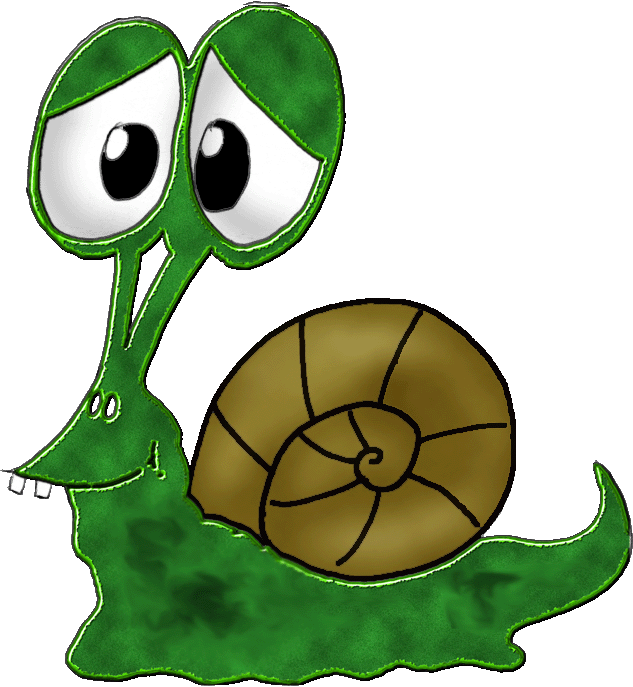 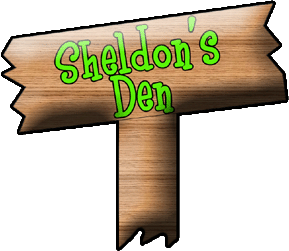 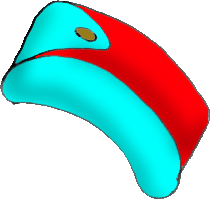 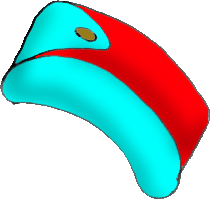 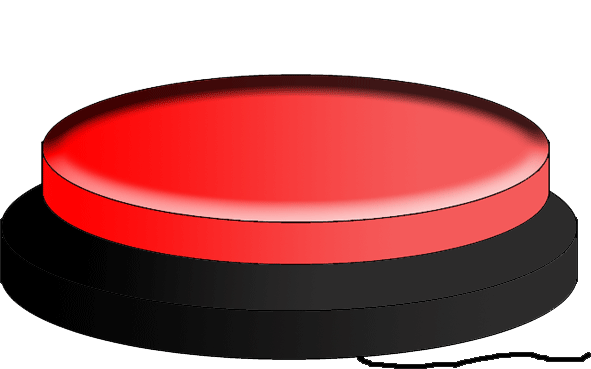 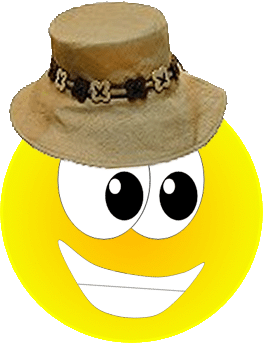 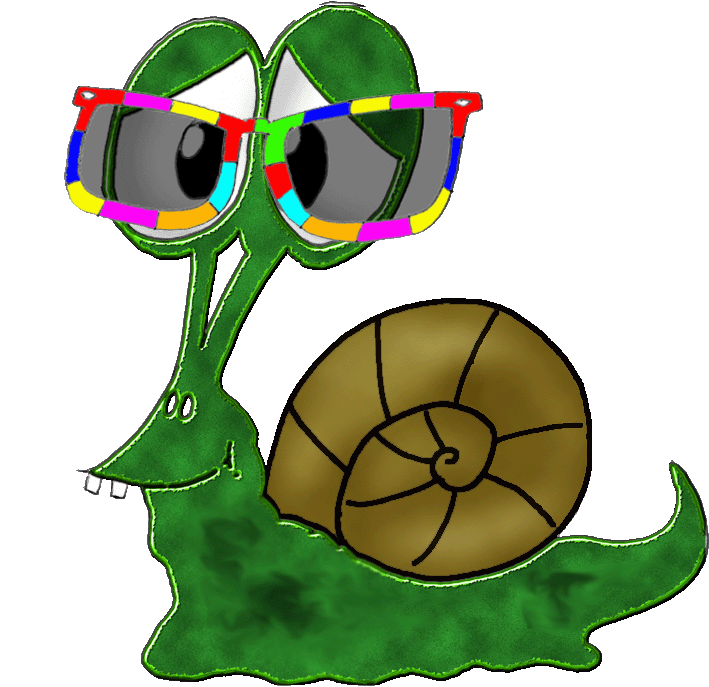 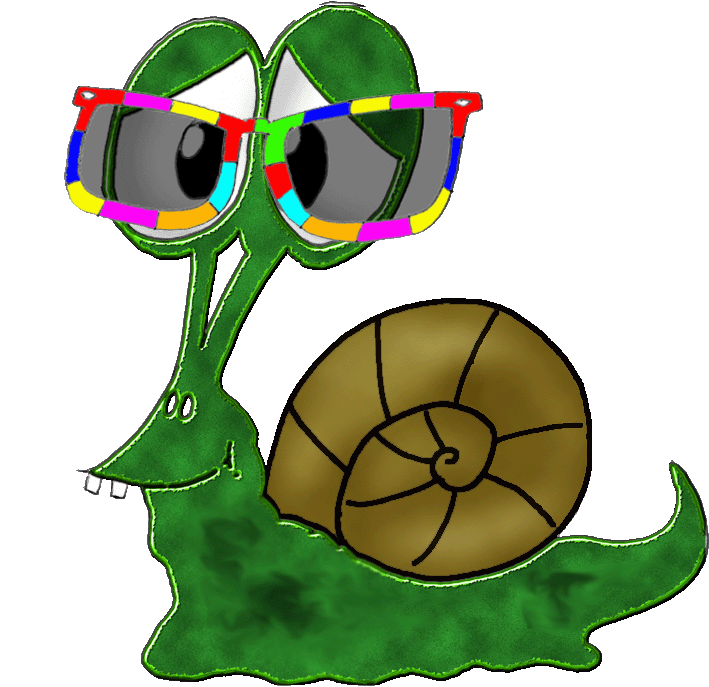 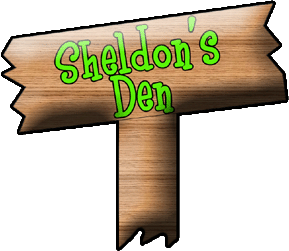 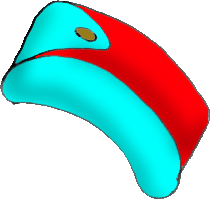 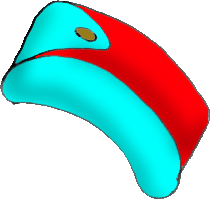 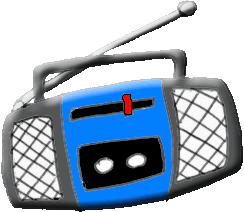 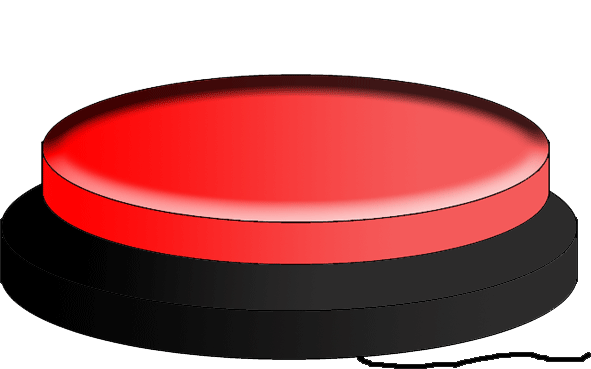 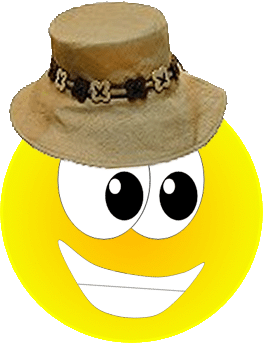 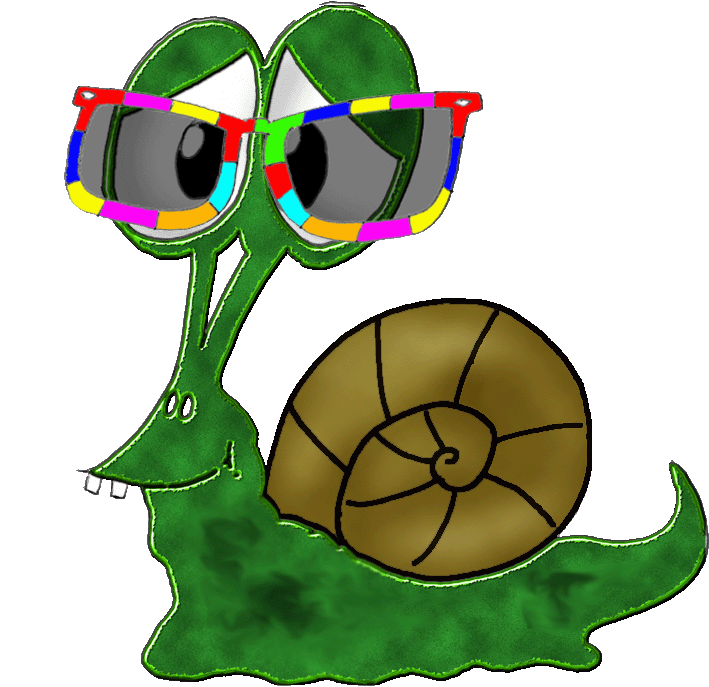 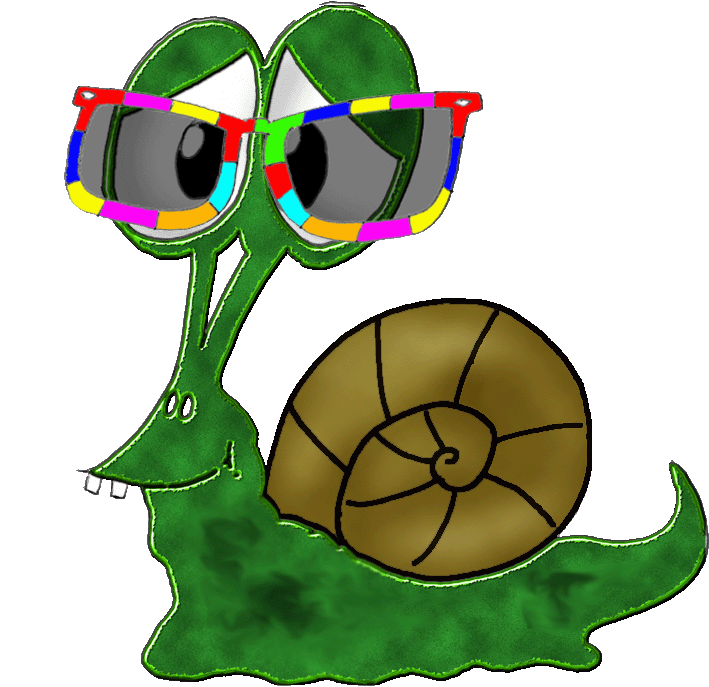 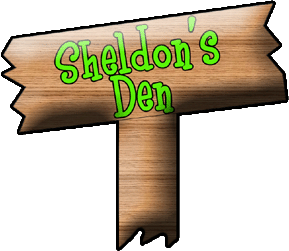 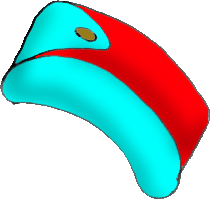 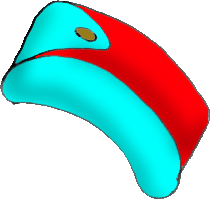 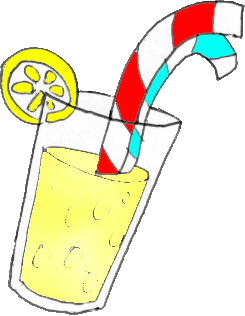 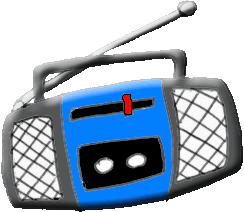 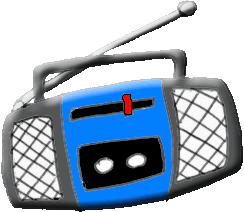 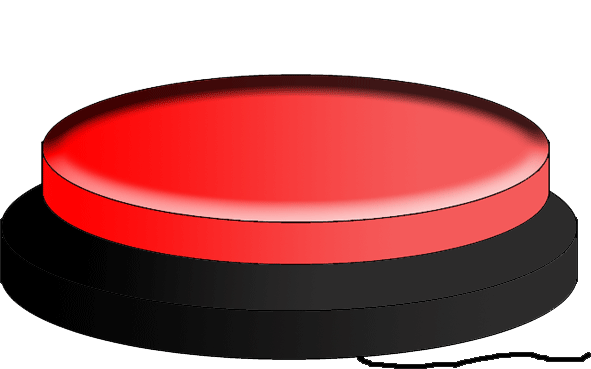 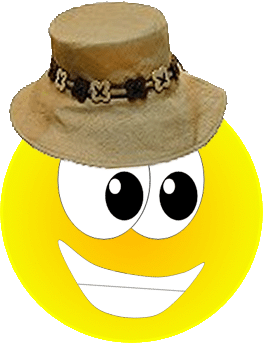 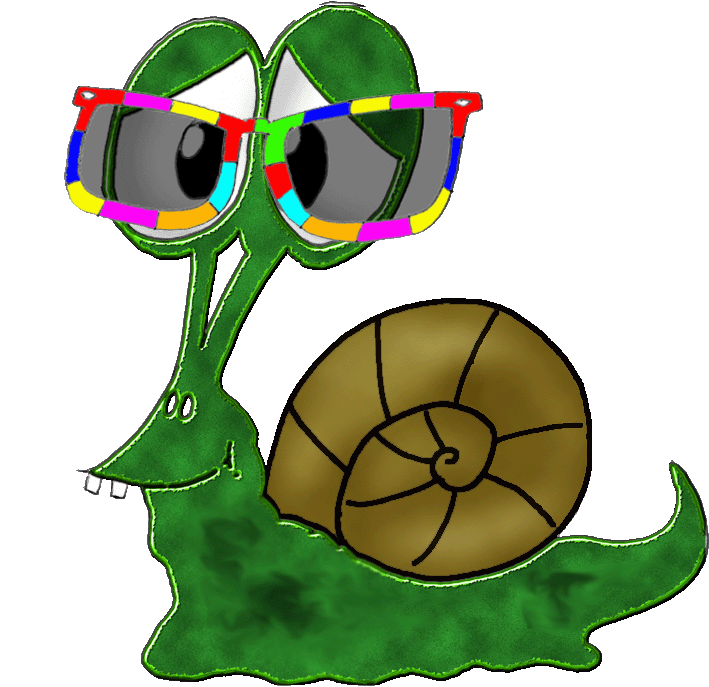 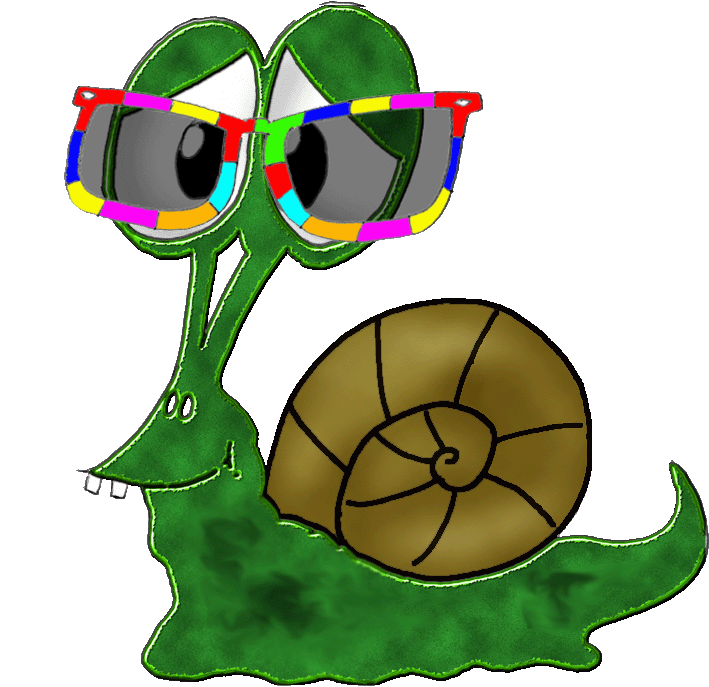 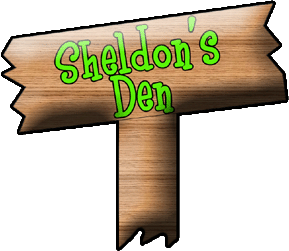 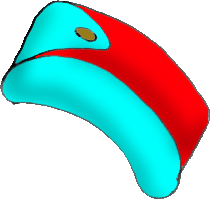 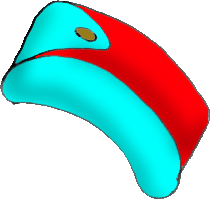 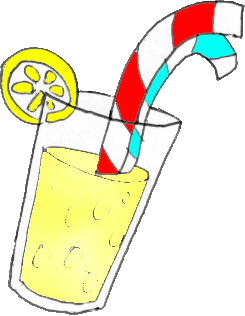 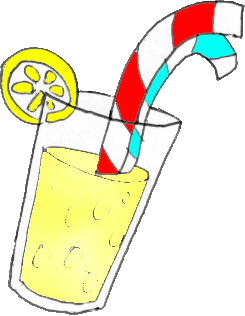 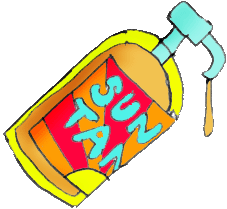 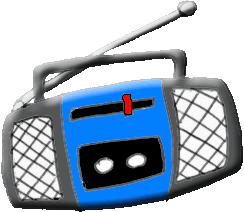 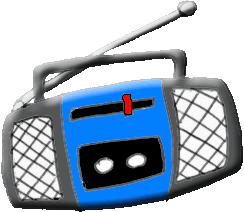 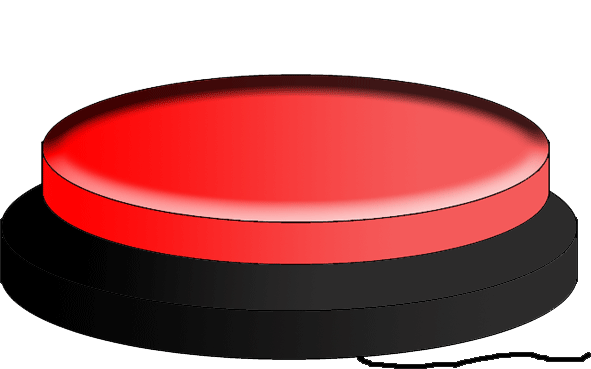 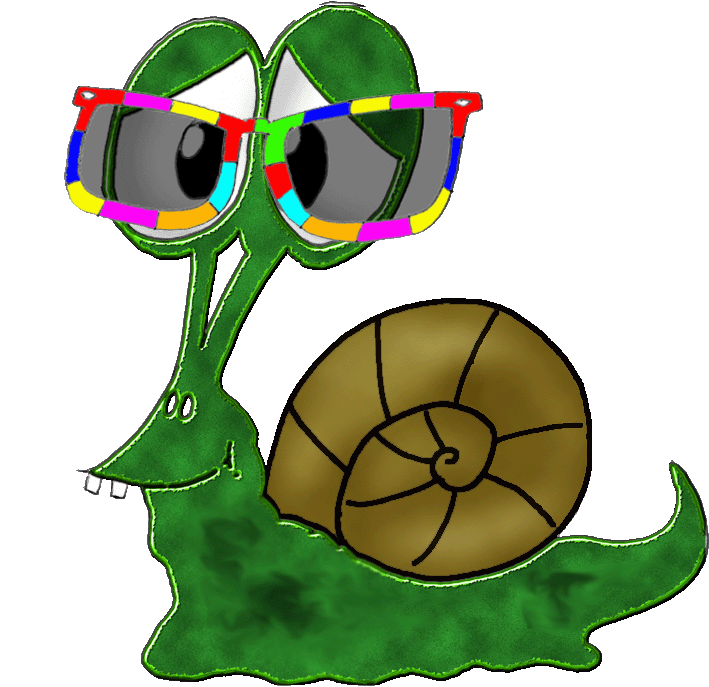 Beach
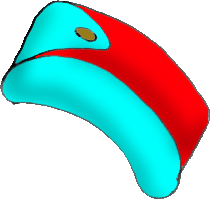 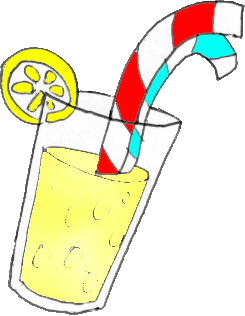 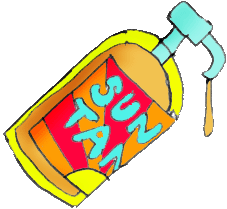 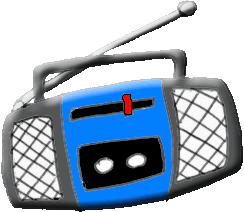 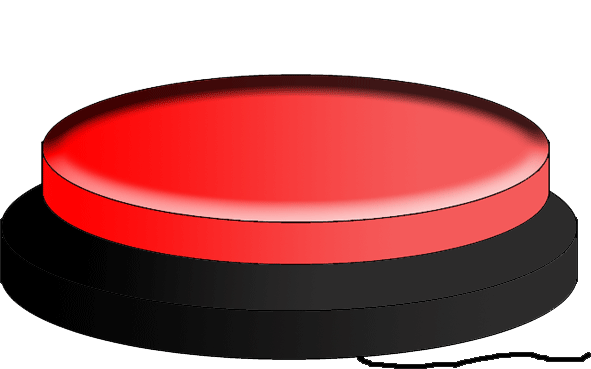 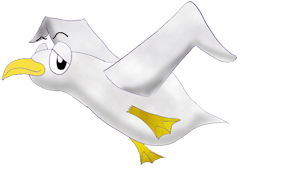 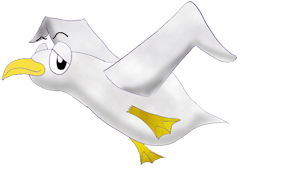 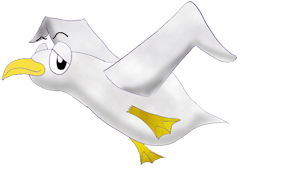 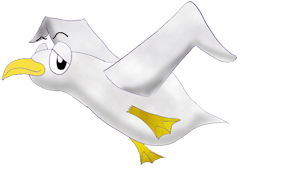 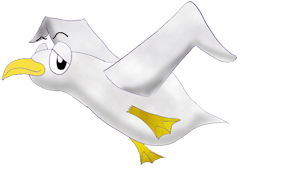 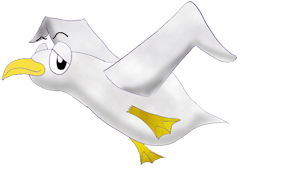 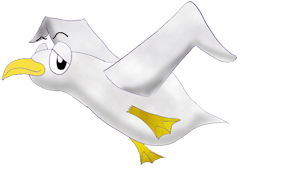 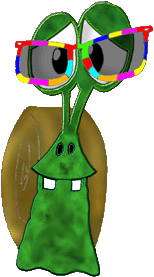 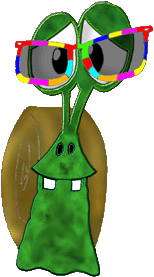 To the
beach.
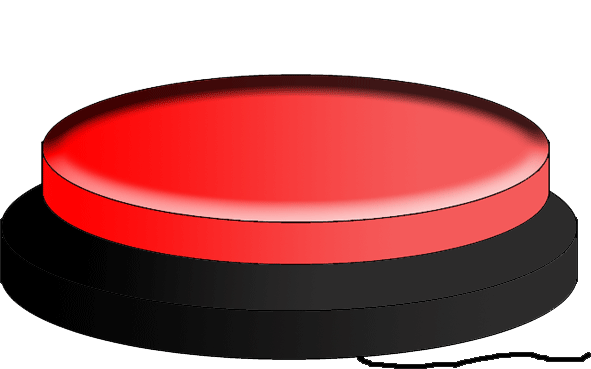 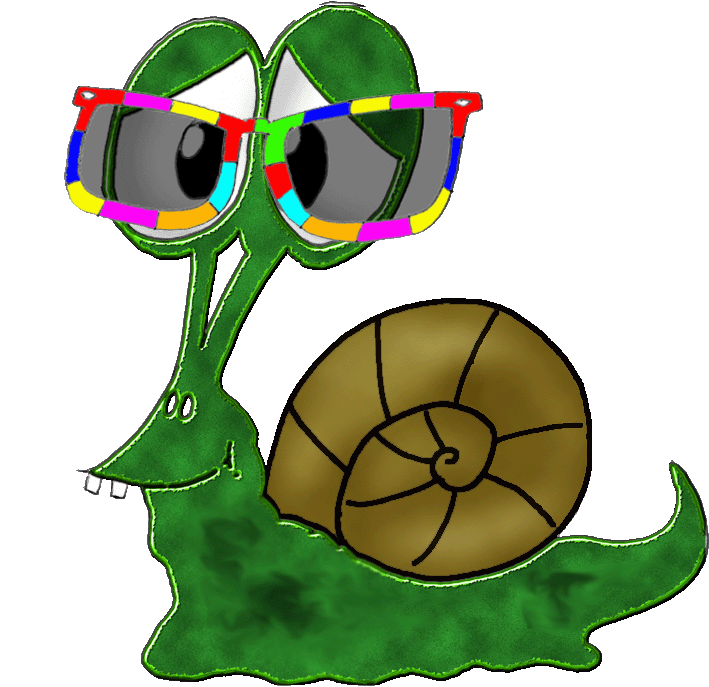 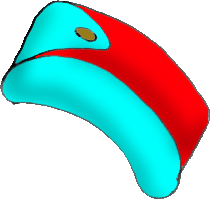 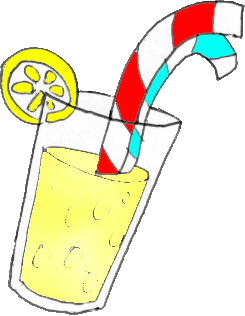 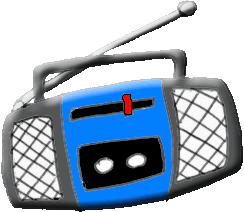 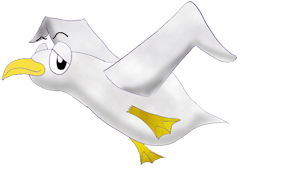 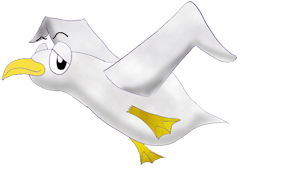 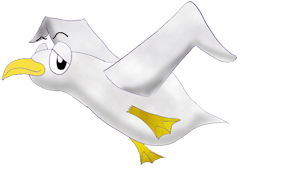 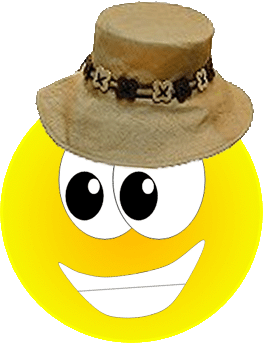 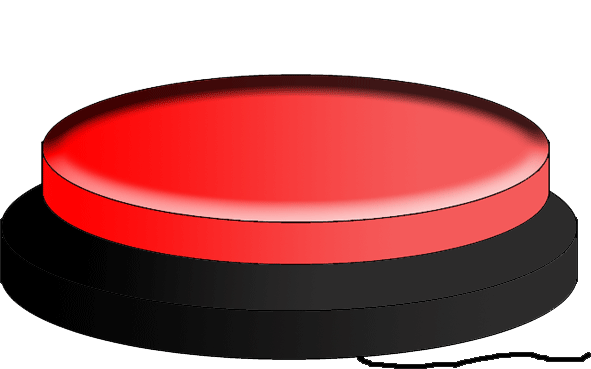 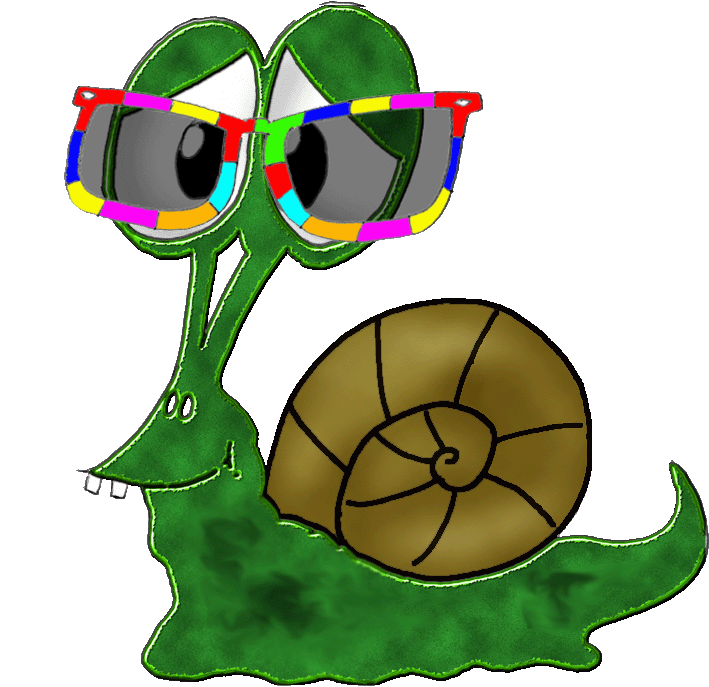 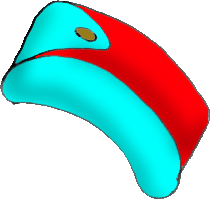 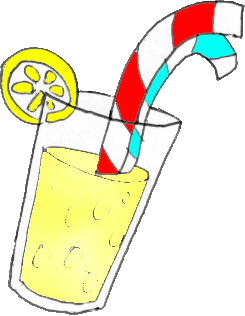 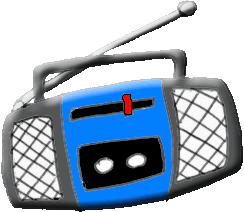 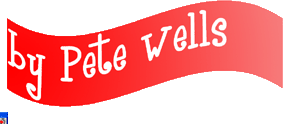 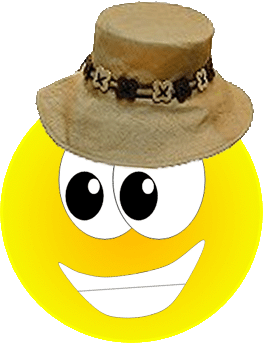 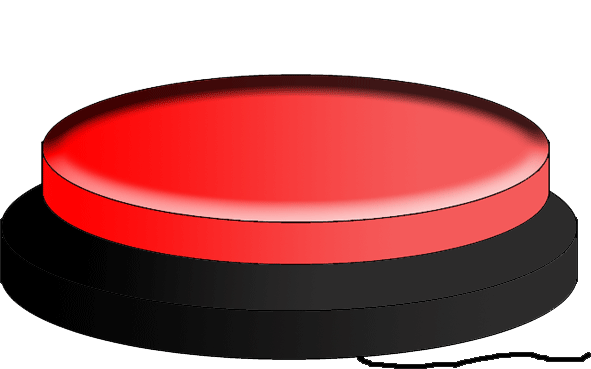 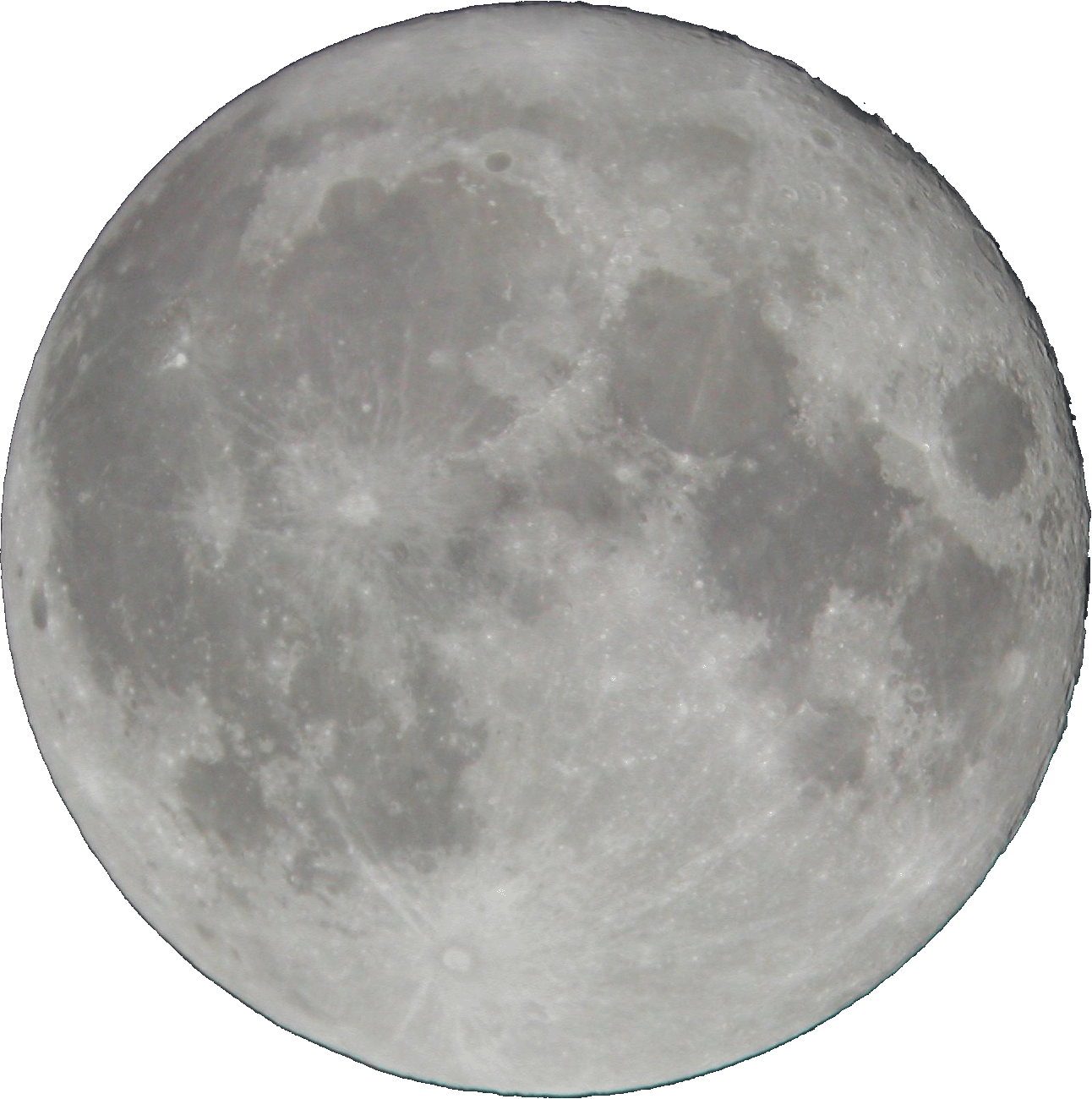 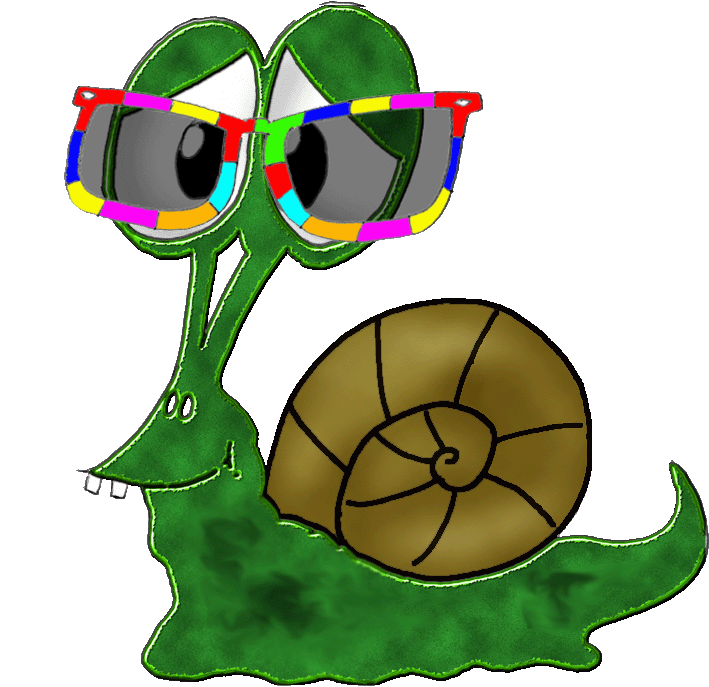 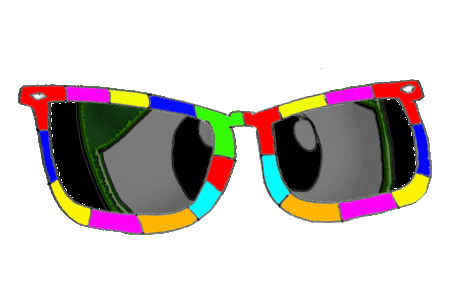 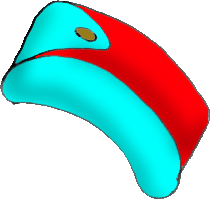 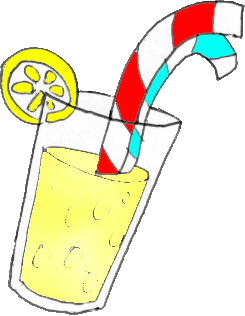 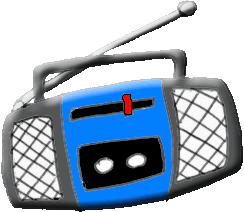 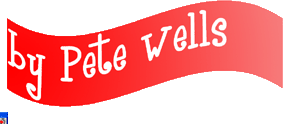 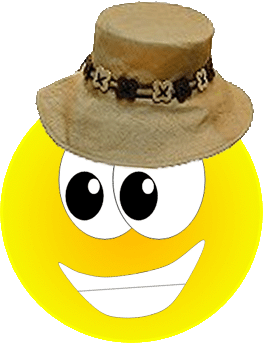 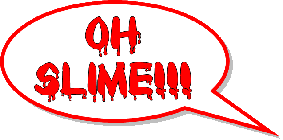 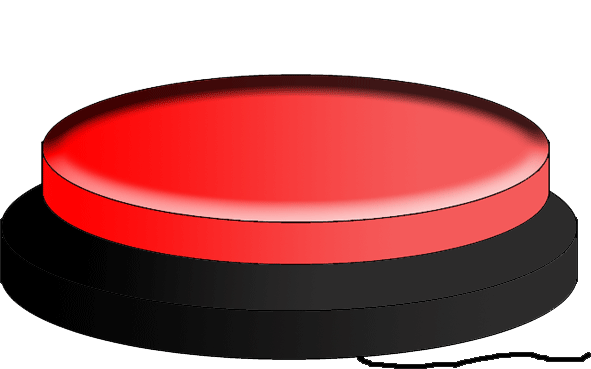 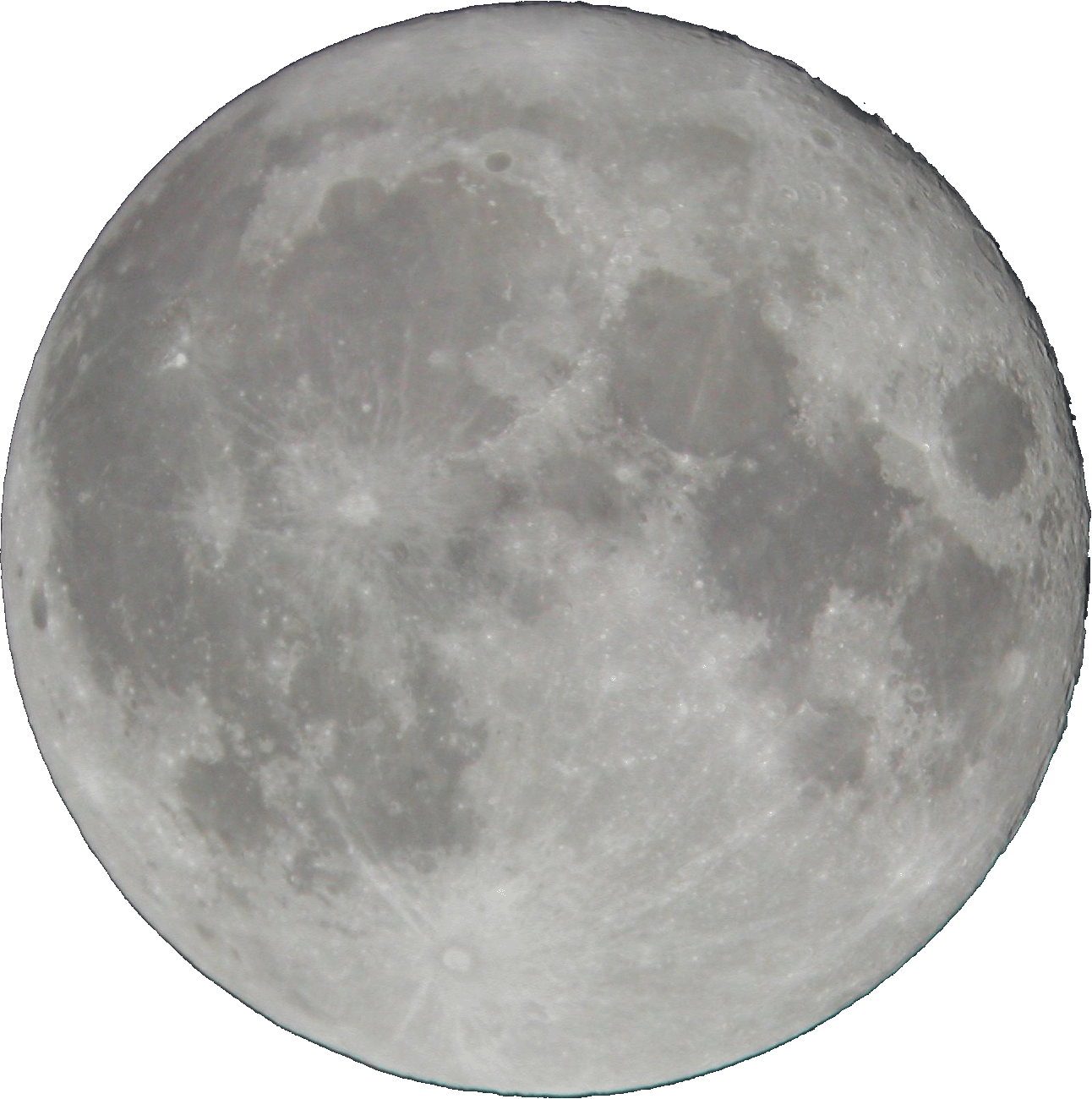 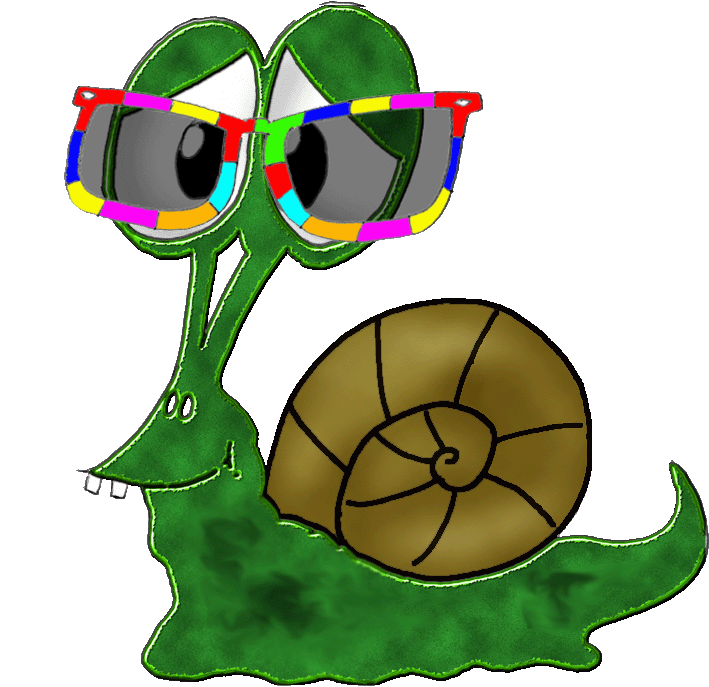 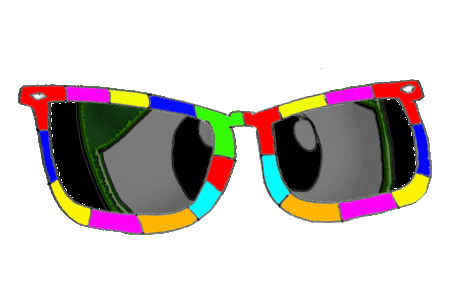 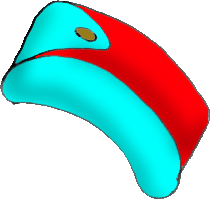 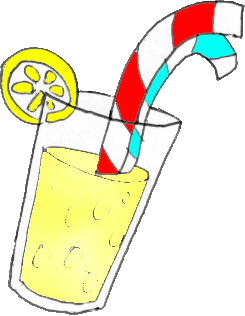 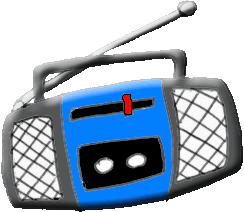 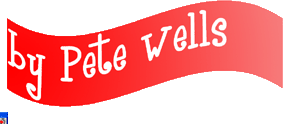 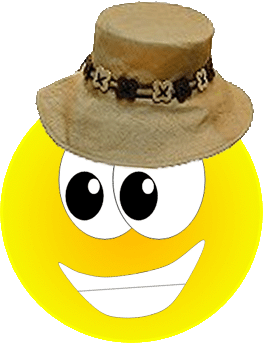 THE
END!
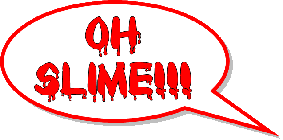